Департамент образования Владимирской области
Государственное бюджетное учреждение Владимирской области 
«Региональный информационно-аналитический центр оценки качества образования»
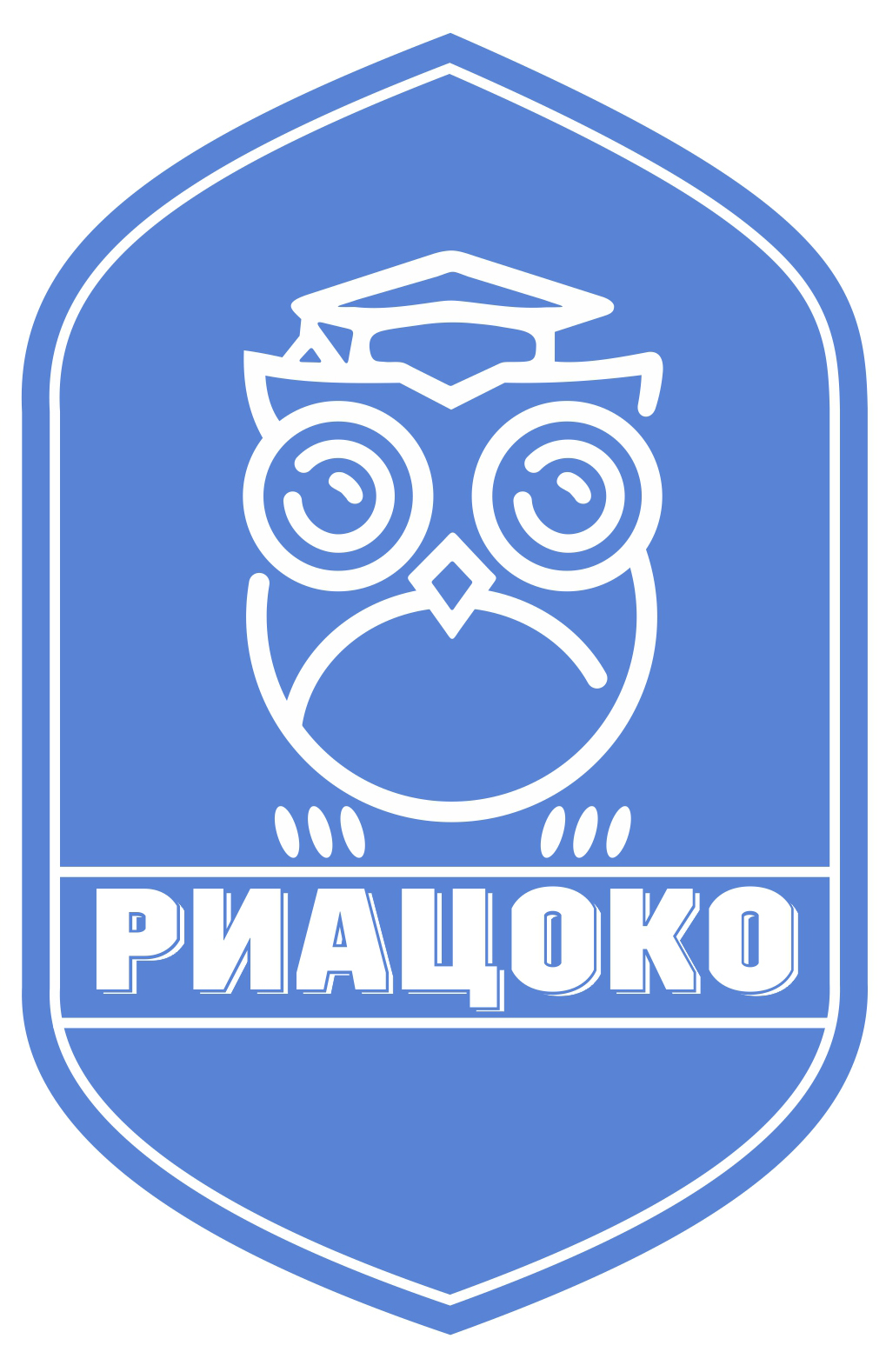 Повышение объективности оценки  образовательных результатов в общеобразовательных организациях ВЛАДИМИРСКОЙ области
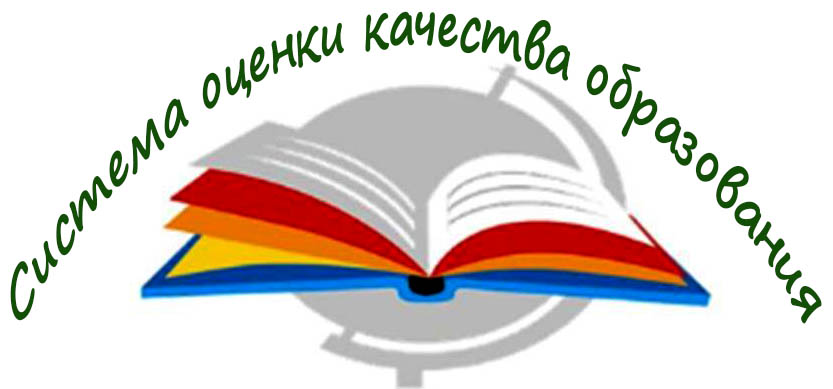 Совещание 
с руководителями (методистами) муниципальных методических служб и руководителями общеобразовательных организаций с признаками необъективности результатов всероссийских проверочных работ 2021 года
16 сентября 2021 г.
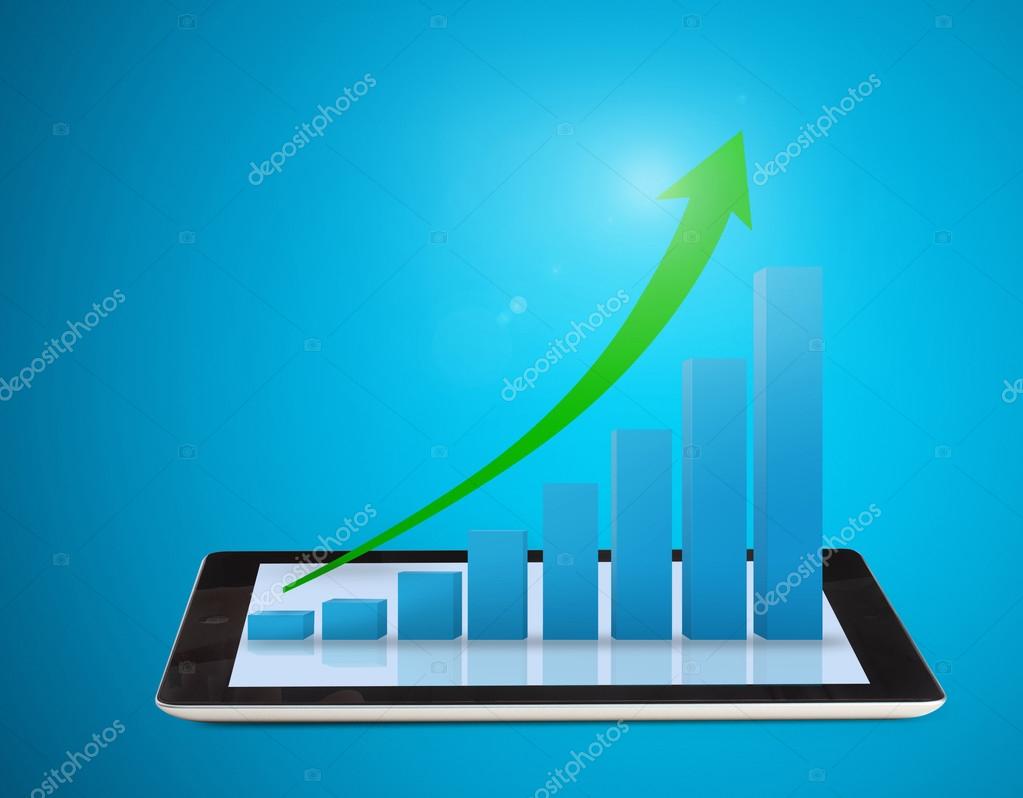 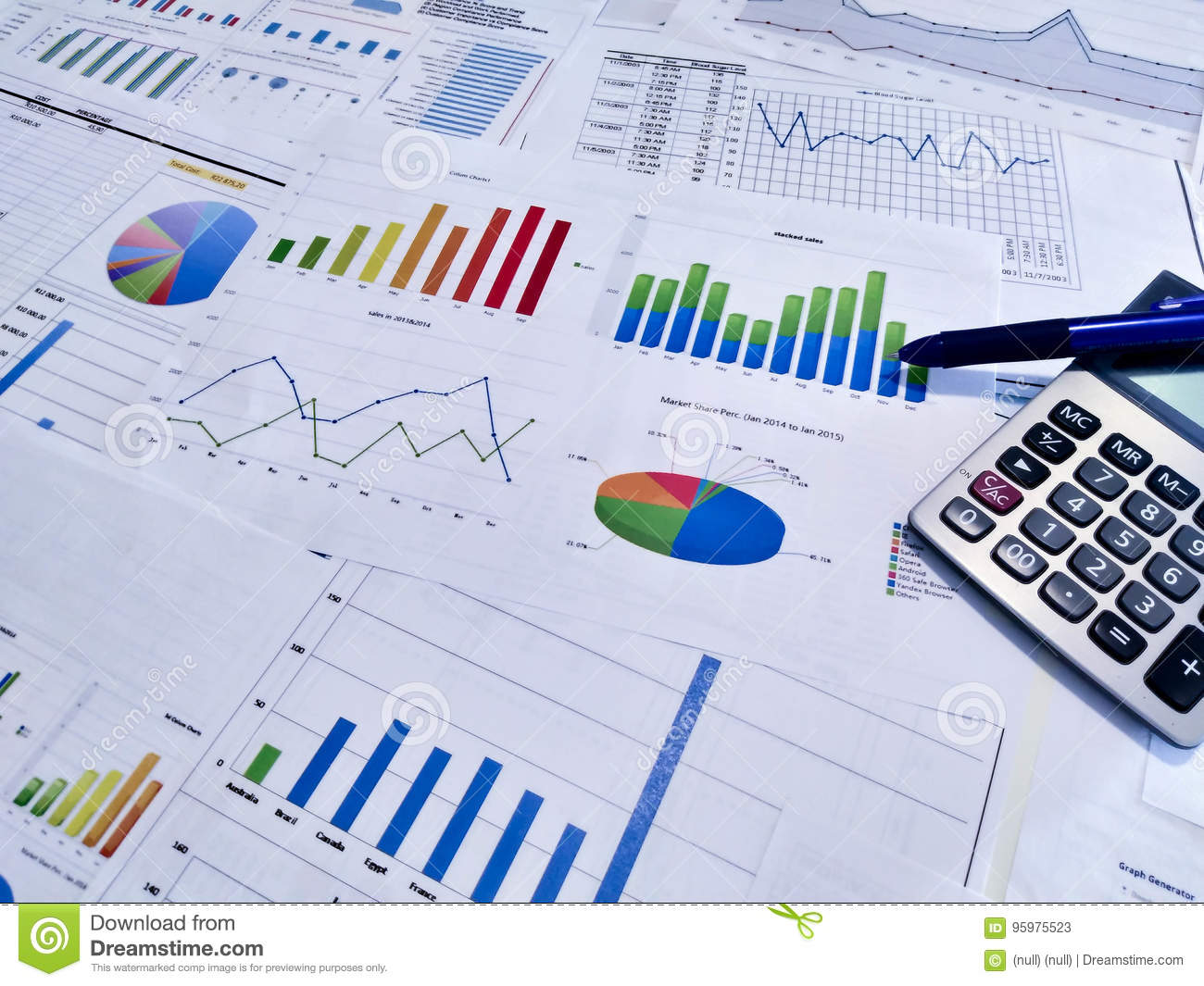 Школы ВЛАДИМИРСКОЙ ОБЛАСТИ С ПРИЗНАКАМИ НЕОБЪЕКТИВНОСТИ ДВА ГОДА ПОДРЯД
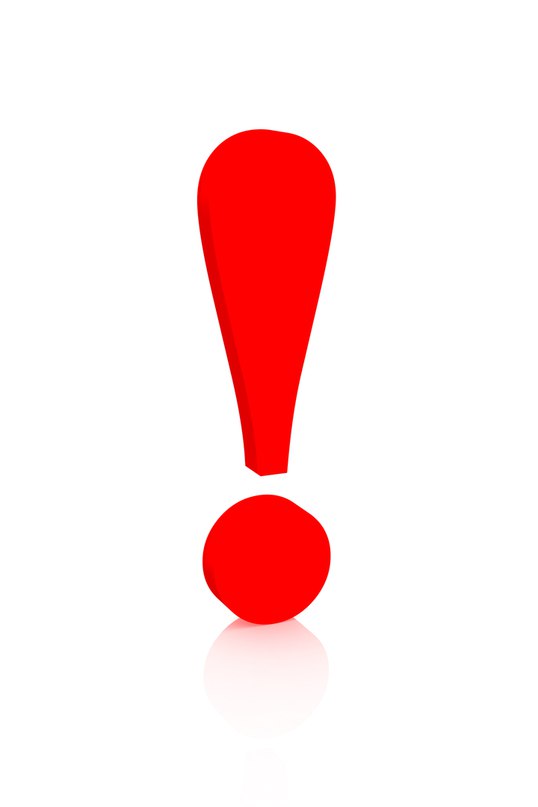 Муниципальное бюджетное общеобразовательное учреждение              г. Владимира «Средняя общеобразовательная школа №9» 

 Муниципальное автономное общеобразовательное учреждение            г. Владимира «Средняя общеобразовательная школа №37»

 Муниципальное автономное общеобразовательное учреждение           г. Владимира «Средняя общеобразовательная школа №39»
 
Муниципальное бюджетное общеобразовательное учреждение       
    «Средняя общеобразовательная школа №6 им. С.В. Белкина»      Киржачского района
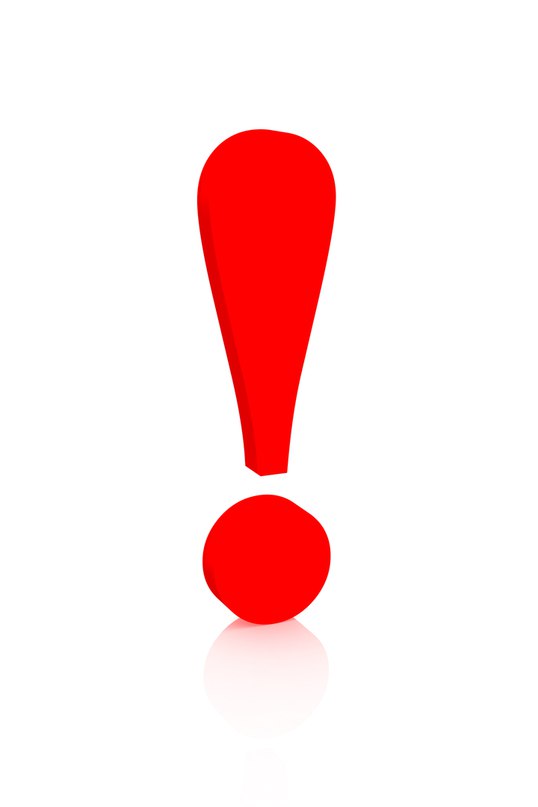 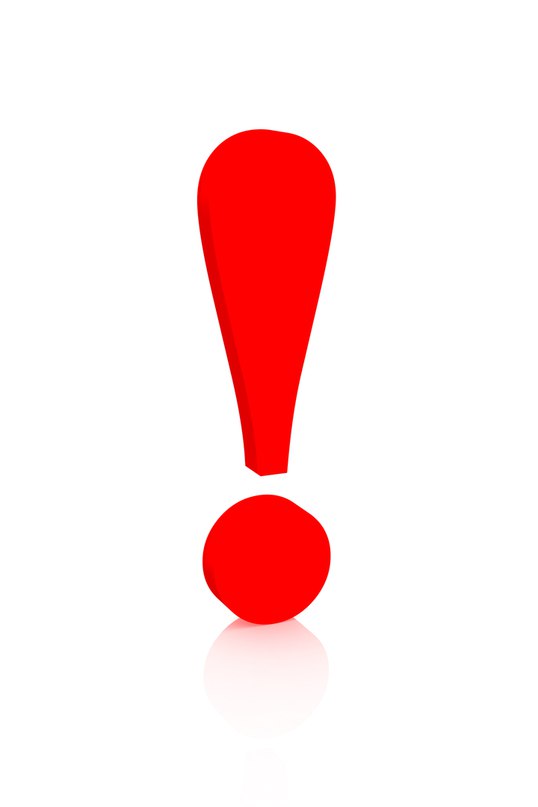 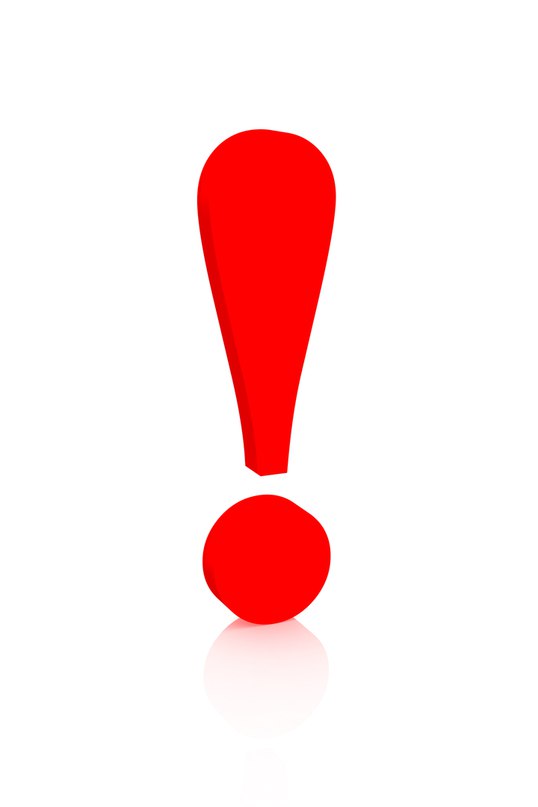 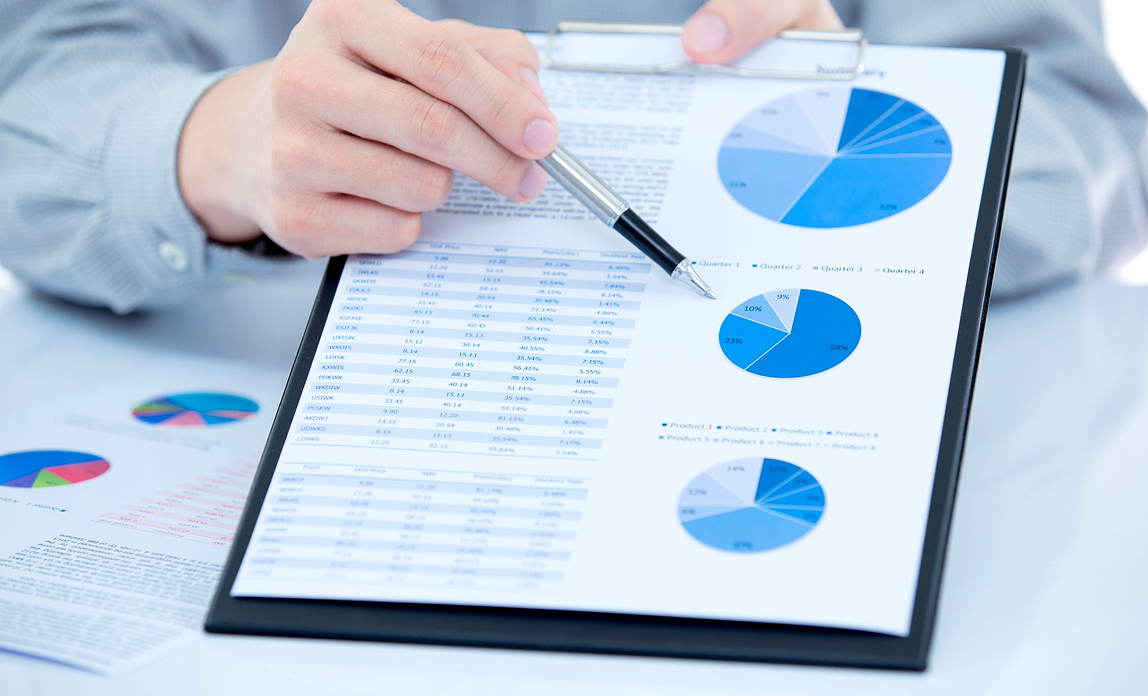 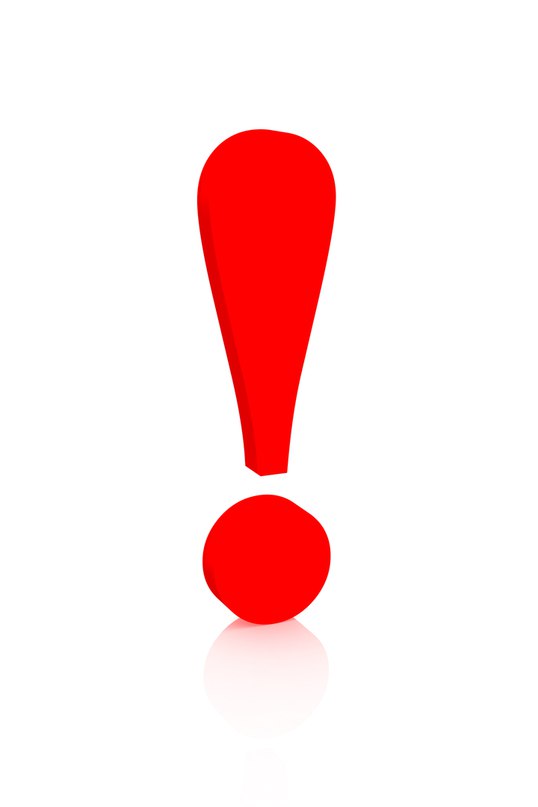 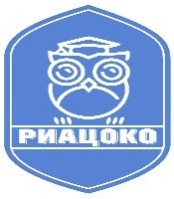 Государственное бюджетное учреждение Владимирской области 
«Региональный информационно-аналитический
центр оценки качества образования»
Результаты всероссийских проверочных работ 2021 года школ с признаками необъективных результатов
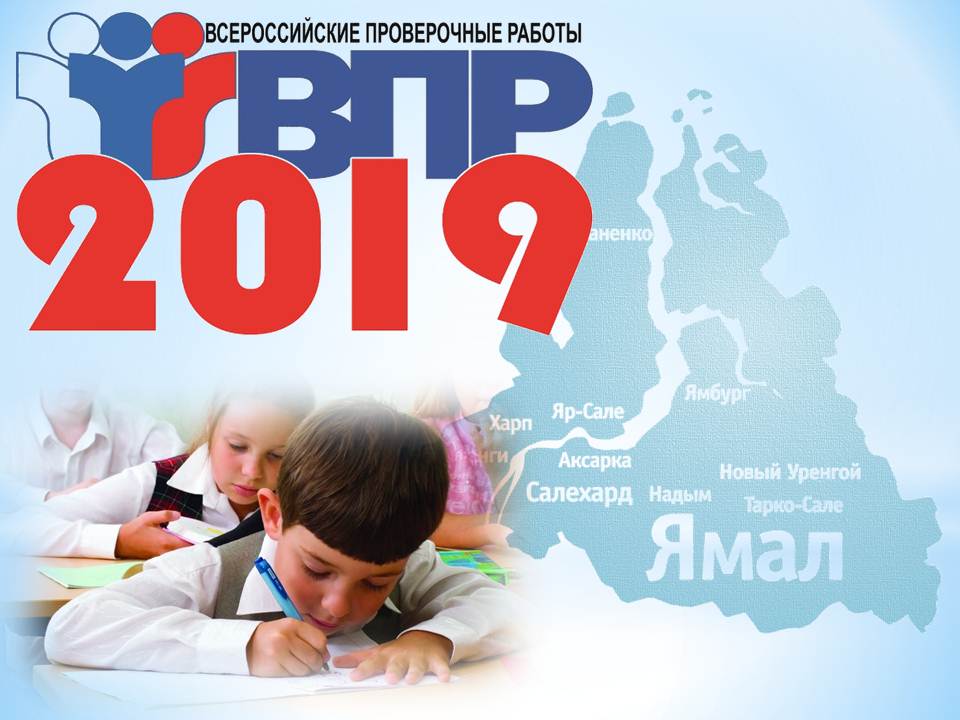 Молькова Ю.Г.
заведующий отделом оценки  качества             
общего образования ГБУ ВО РИАЦОКО
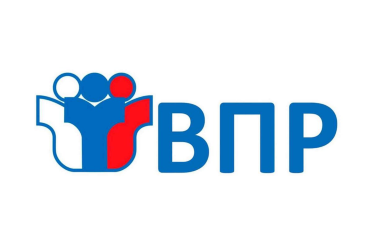 Школы с признаками необъективных результатов ВПР
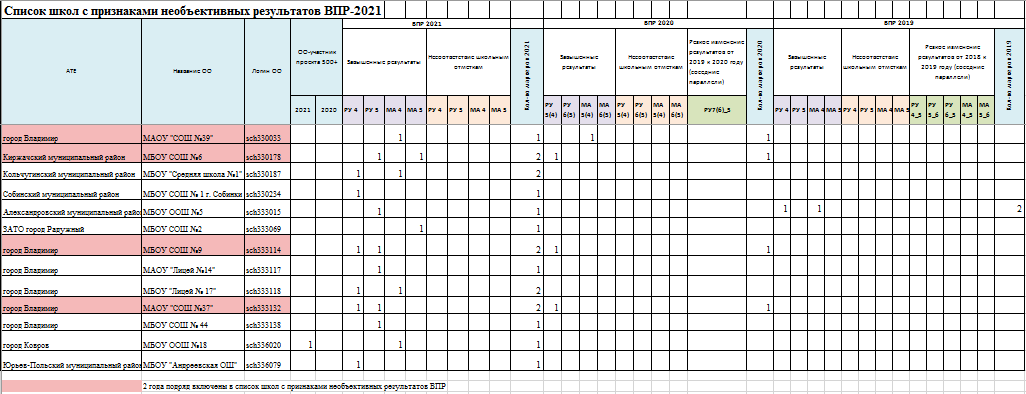 Несоответствие школьным отметкам
Завышенные результаты
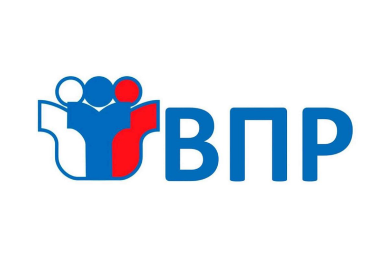 Школы с признаками необъективных результатов ВПР
Качественная успеваемость по результатам ВПР 2021 года 
в 4-х классах по предмету «Русский язык» (критерий необъективности «Завышенные результаты ВПР РУ 4»)
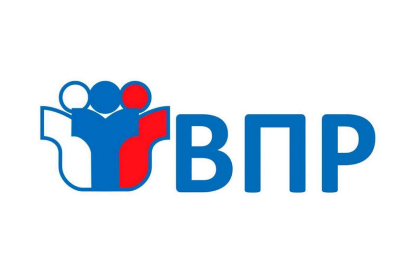 Качественная успеваемость по результатам ВПР 2021 года 
в 4-х классах по предмету «Математика» (критерий необъективности «Завышенные результаты ВПР МА 4»)
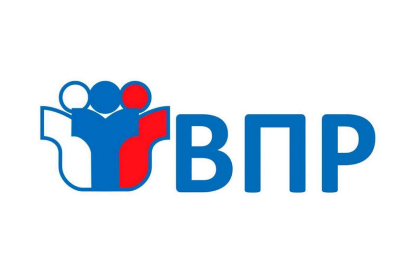 Качественная успеваемость по результатам ВПР 2021 года 
в 5-х классах по предмету «Русский язык» (критерий необъективности «Завышенные результаты ВПР РУ 5»)
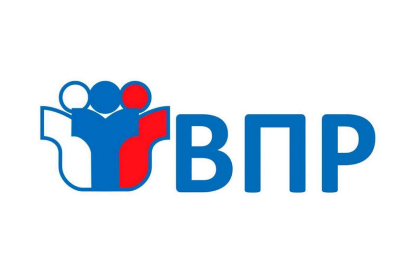 Качественная успеваемость по результатам ВПР 2021 года 
в 5-х классах по предмету «Математика» (критерий необъективности «Завышенные результаты ВПР МА 5»)
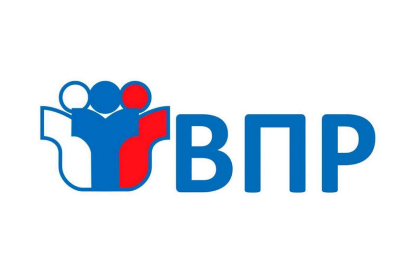 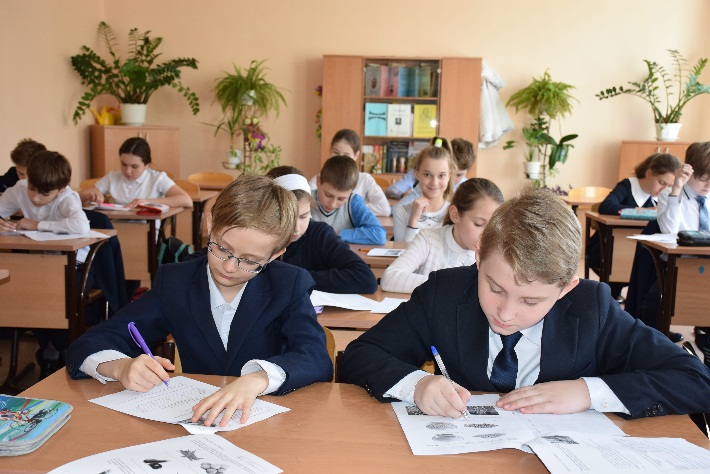 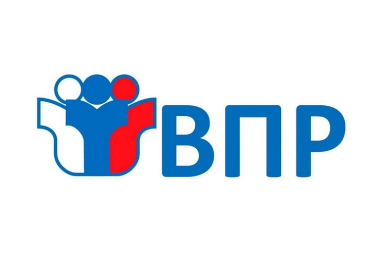 Школы с признаками необъективных результатов ВПР
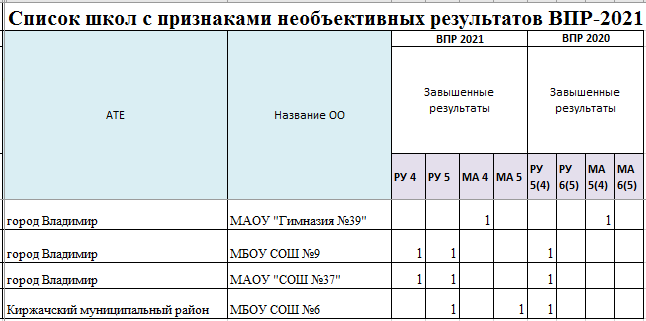 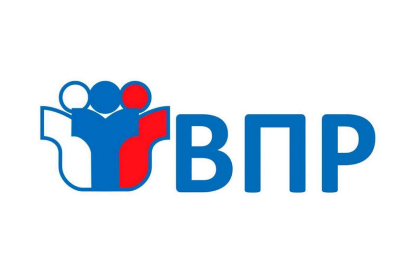 Сопоставление показателя качественной успеваемости по результатам ВПР по предмету «Русский язык» за 2020, 2021 годы
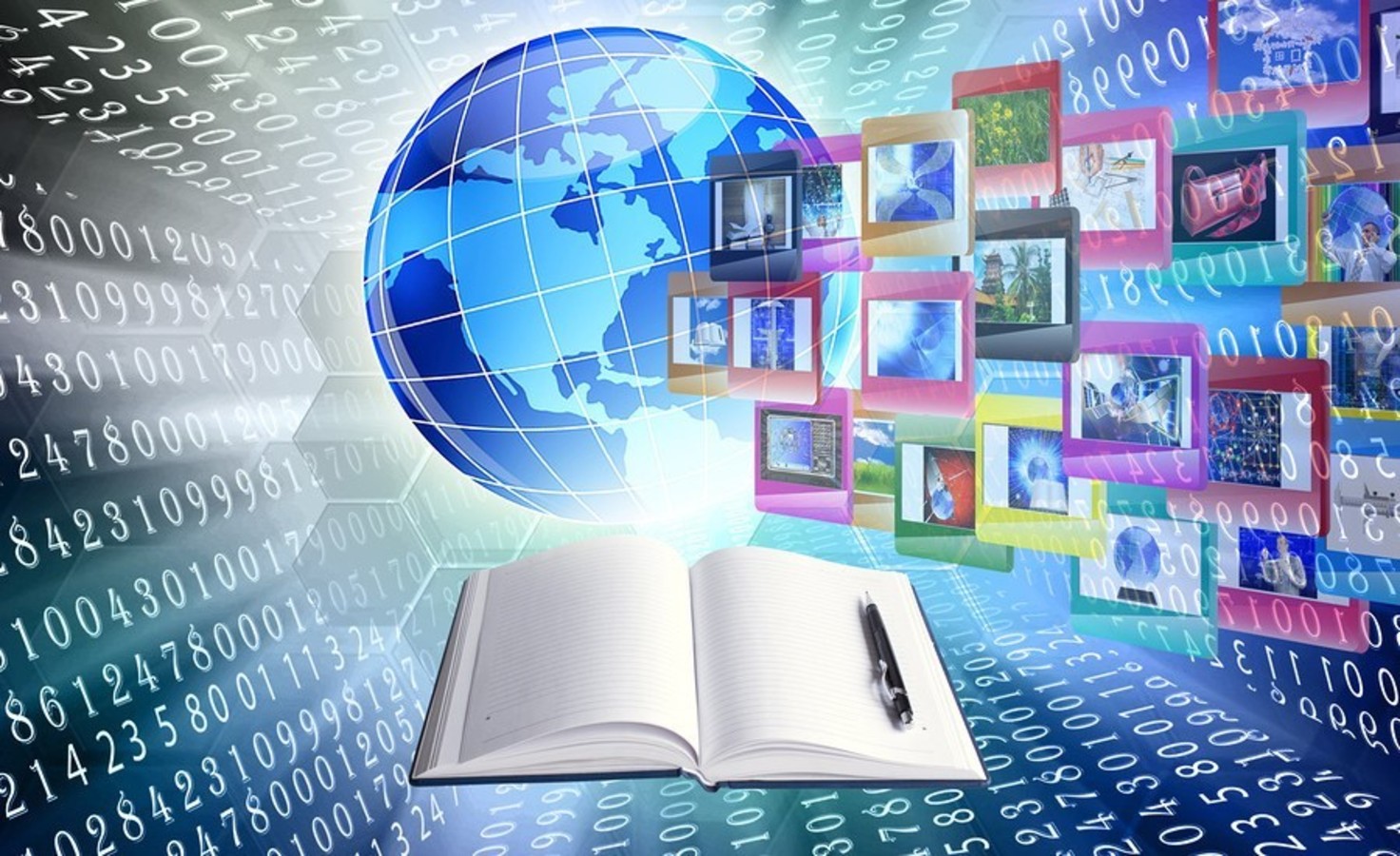 УПРАВЛЕНИЕ КАЧЕСТВОМ ОБРАЗОВАНИЯ
ЗАДАЧИ
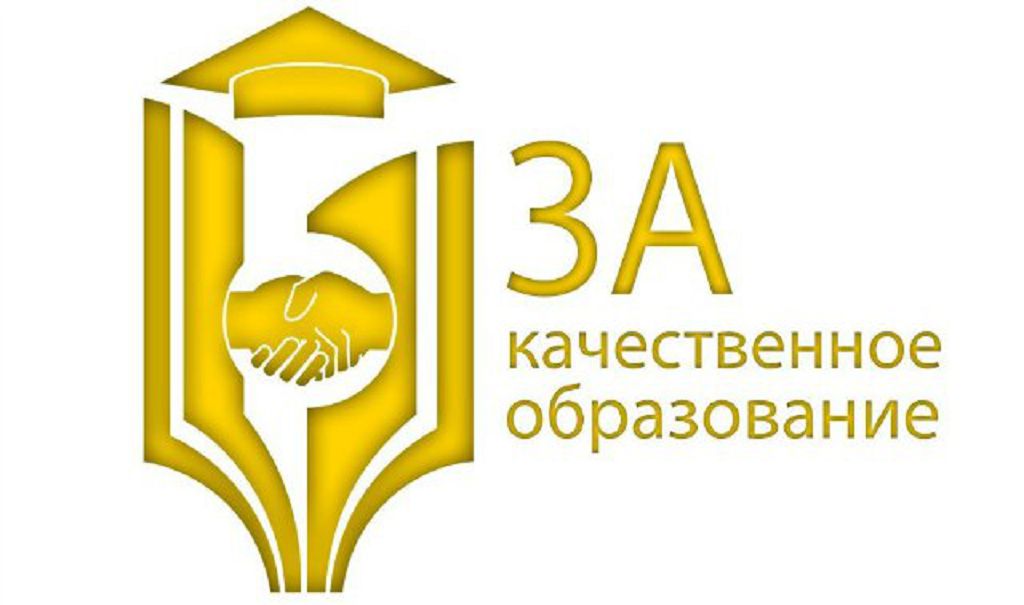 Спасибо за внимание!
ГОСУДАРСТВЕННОЕ БЮДЖЕТНОЕ УЧРЕЖДЕНИЕ ВЛАДИМИРСКОЙ ОБЛАСТИ
"РЕГИОНАЛЬНЫЙ ИНФОРМАЦИОННО-АНАЛИТИЧЕСКИЙ ЦЕНТР ОЦЕНКИ КАЧЕСТВА ОБРАЗОВАНИЯ"

Контакты:

Телефон: 8(4922)53-02-65, 44-71-82

Е-mail:  general@riacoko33.ru

Сайт: https://riacoko33.ru